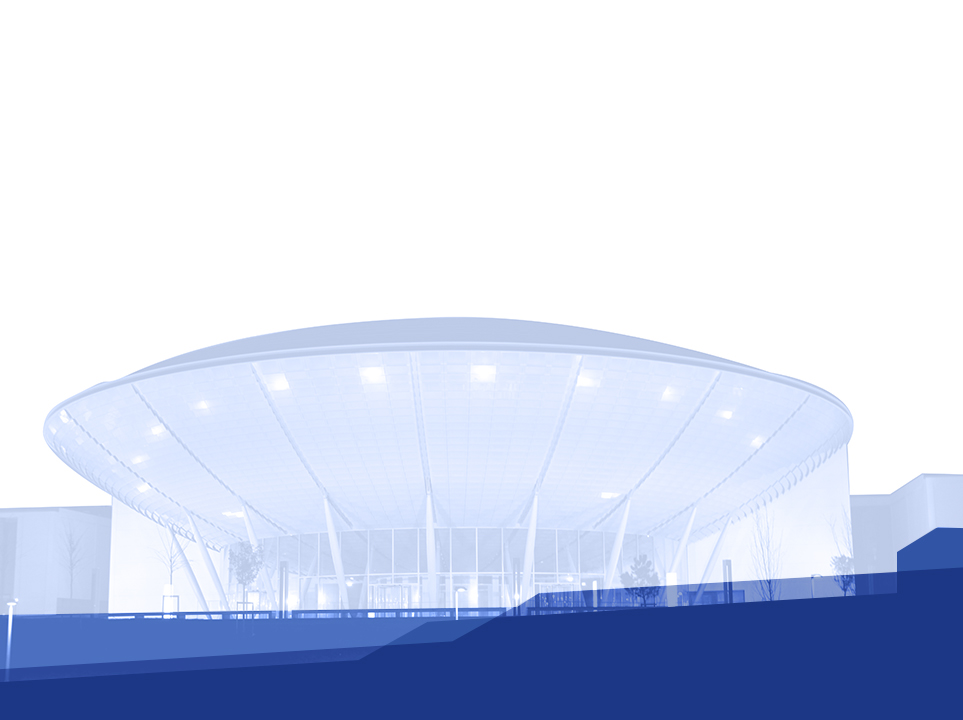 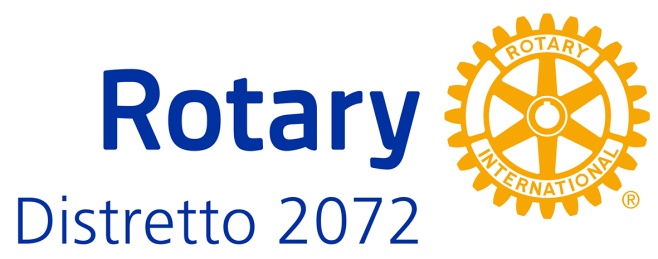 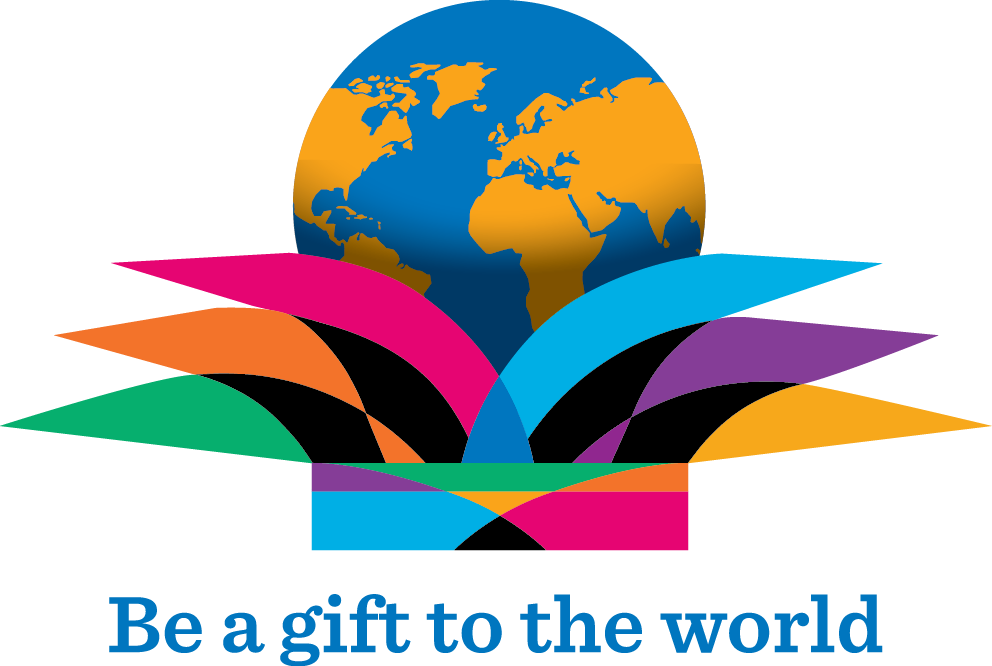 III Congresso Distrettuale
Rimini 18/19 Giugno 2016
Michaela Rodosio
Presidente Sottocommissione RYLA
34°Ryla 
Conoscenza & Immaginazione
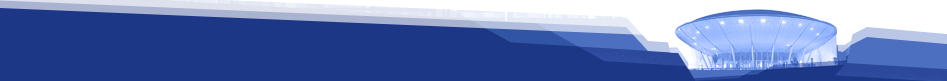 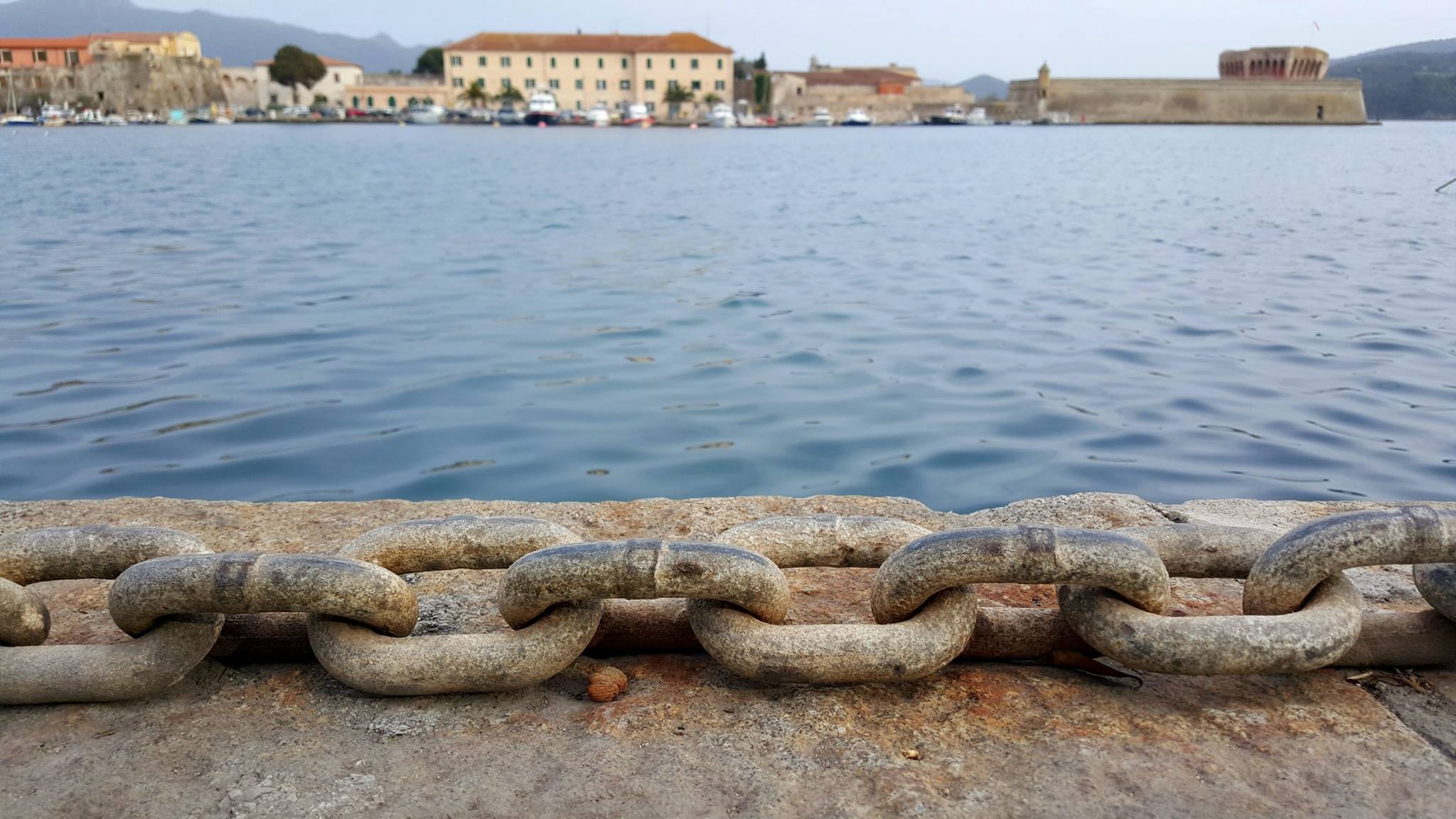 Il 34° RYLA   SI E’ SVOLTO ALL’ISOLA D’ELBA  DAL 3 AL 10 APRILE
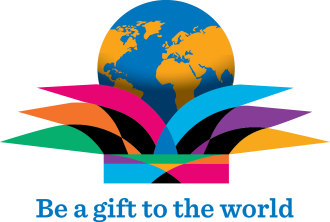 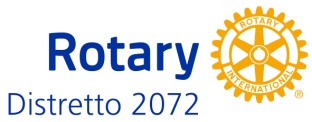 III Congresso Distrettuale
Rimini 18/19 Giugno 2016
Governatore  2015 – 2016  Paolo Pasini
Emilia Romagna – Repubblica di San Marino
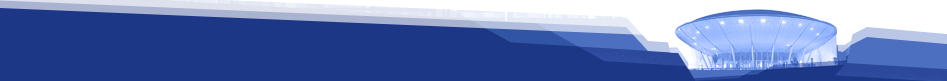 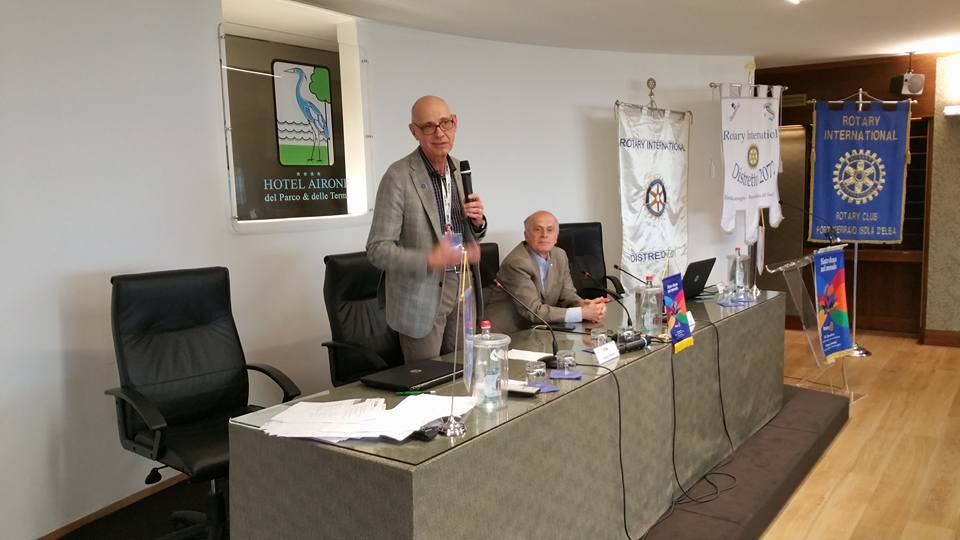 Il 34° RYLA   SI E’ SVOLTO ALL’ISOLA D’ELBA  DAL 3 AL 10 APRILE
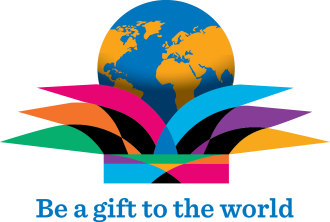 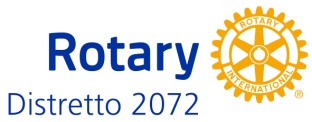 III Congresso Distrettuale
Rimini 18/19 Giugno 2016
Governatore  2015 – 2016  Paolo Pasini
Emilia Romagna – Repubblica di San Marino
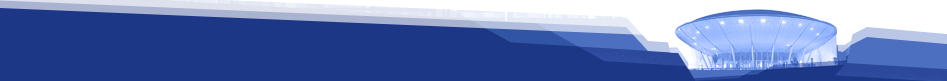 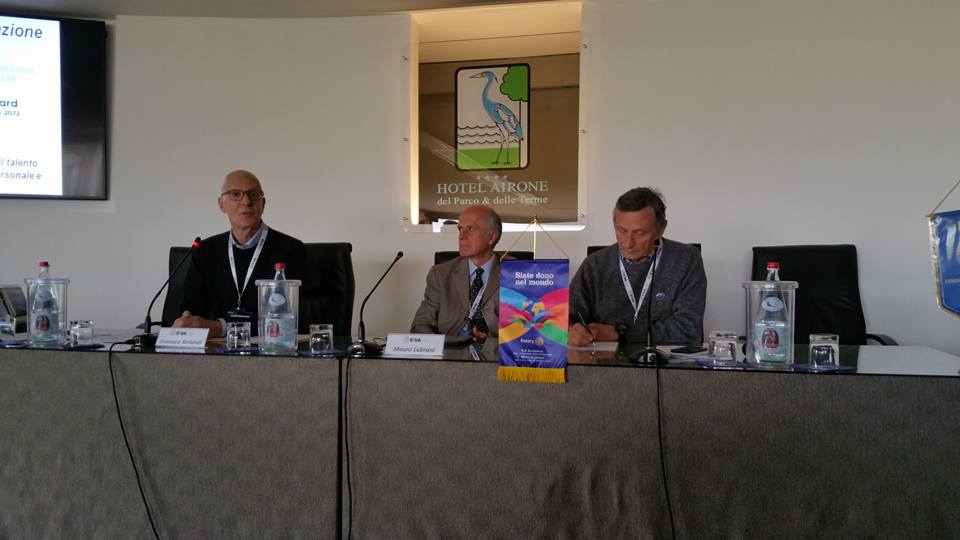 Il 34° RYLA   SI E’ SVOLTO ALL’ISOLA D’ELBA  DAL 3 AL 10 APRILE
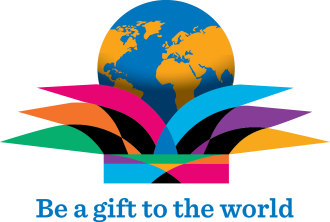 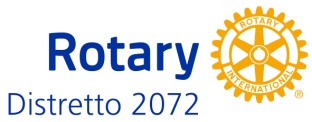 III Congresso Distrettuale
Rimini 18/19 Giugno 2016
Governatore  2015 – 2016  Paolo Pasini
Emilia Romagna – Repubblica di San Marino
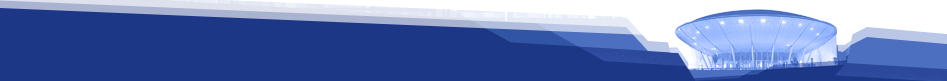 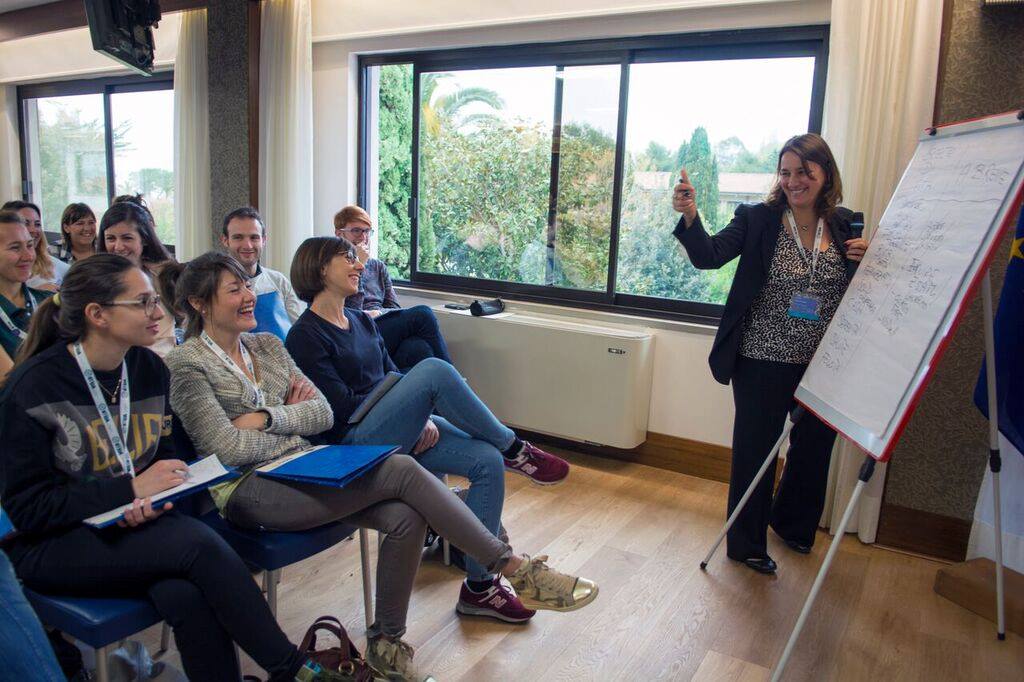 Il 34° RYLA   SI E’ SVOLTO ALL’ISOLA D’ELBA  DAL 3 AL 10 APRILE
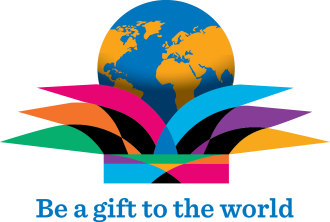 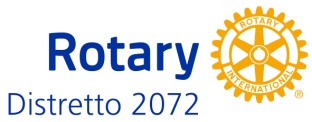 III Congresso Distrettuale
Rimini 18/19 Giugno 2016
Governatore  2015 – 2016  Paolo Pasini
Emilia Romagna – Repubblica di San Marino
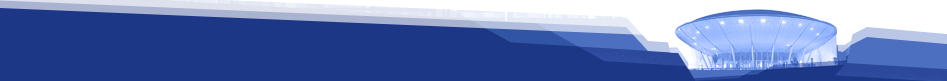 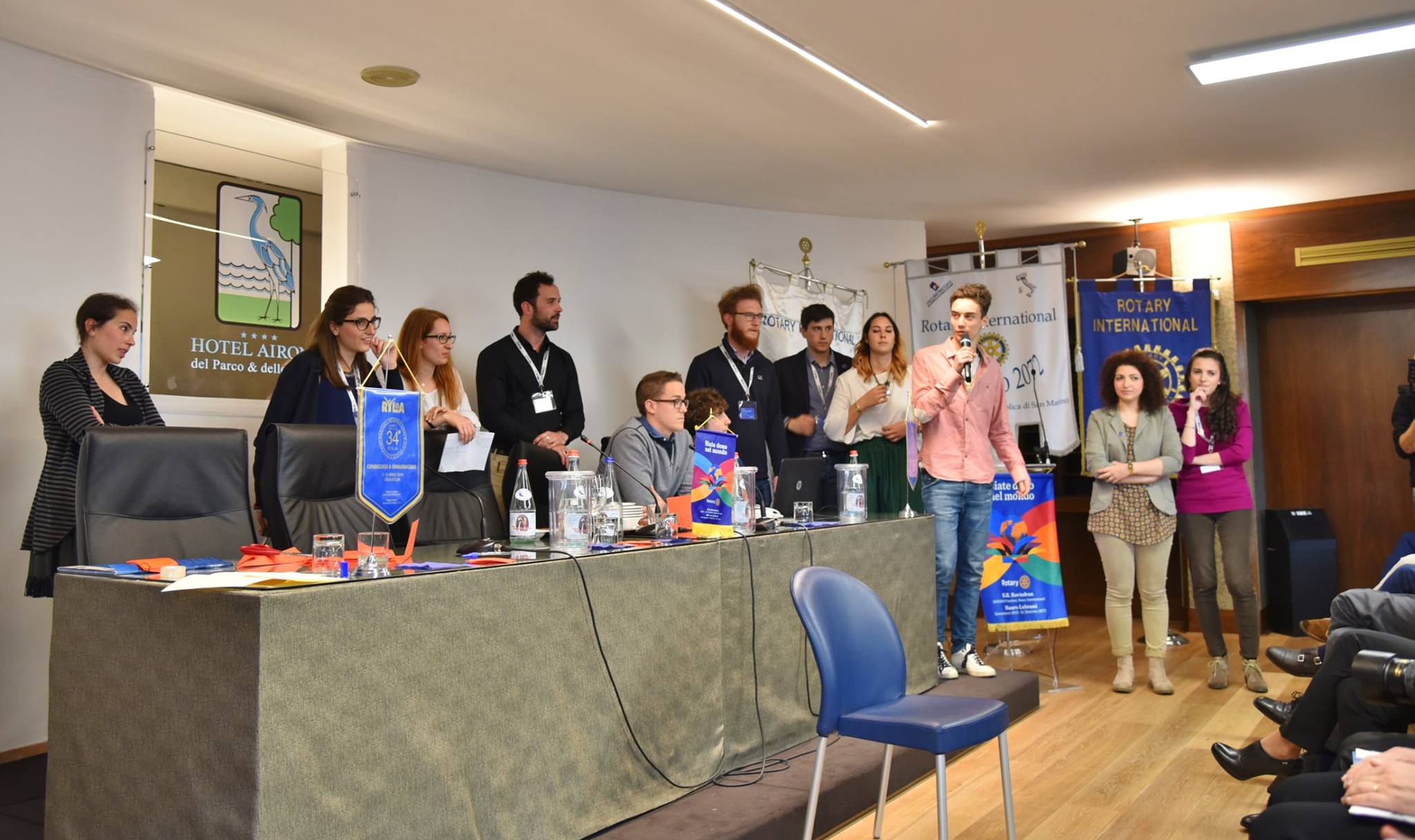 Il 34° RYLA   SI E’ SVOLTO ALL’ISOLA D’ELBA  DAL 3 AL 10 APRILE
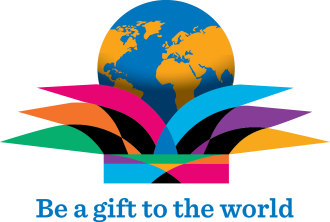 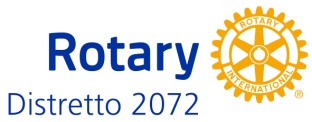 III Congresso Distrettuale
Rimini 18/19 Giugno 2016
Governatore  2015 – 2016  Paolo Pasini
Emilia Romagna – Repubblica di San Marino
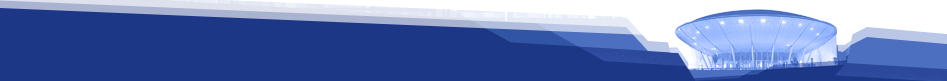 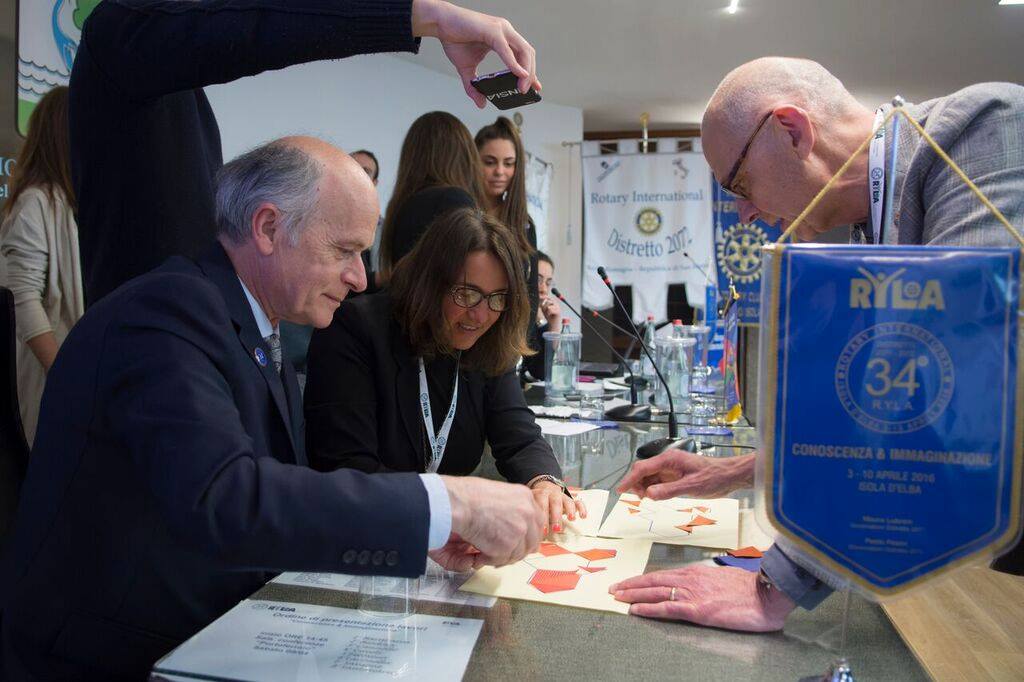 Il 34° RYLA   SI E’ SVOLTO ALL’ISOLA D’ELBA  DAL 3 AL 10 APRILE
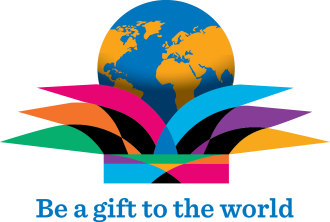 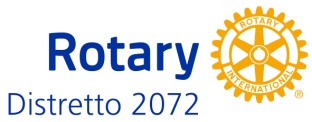 III Congresso Distrettuale
Rimini 18/19 Giugno 2016
Governatore  2015 – 2016  Paolo Pasini
Emilia Romagna – Repubblica di San Marino
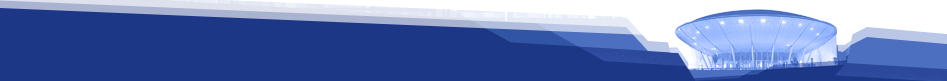 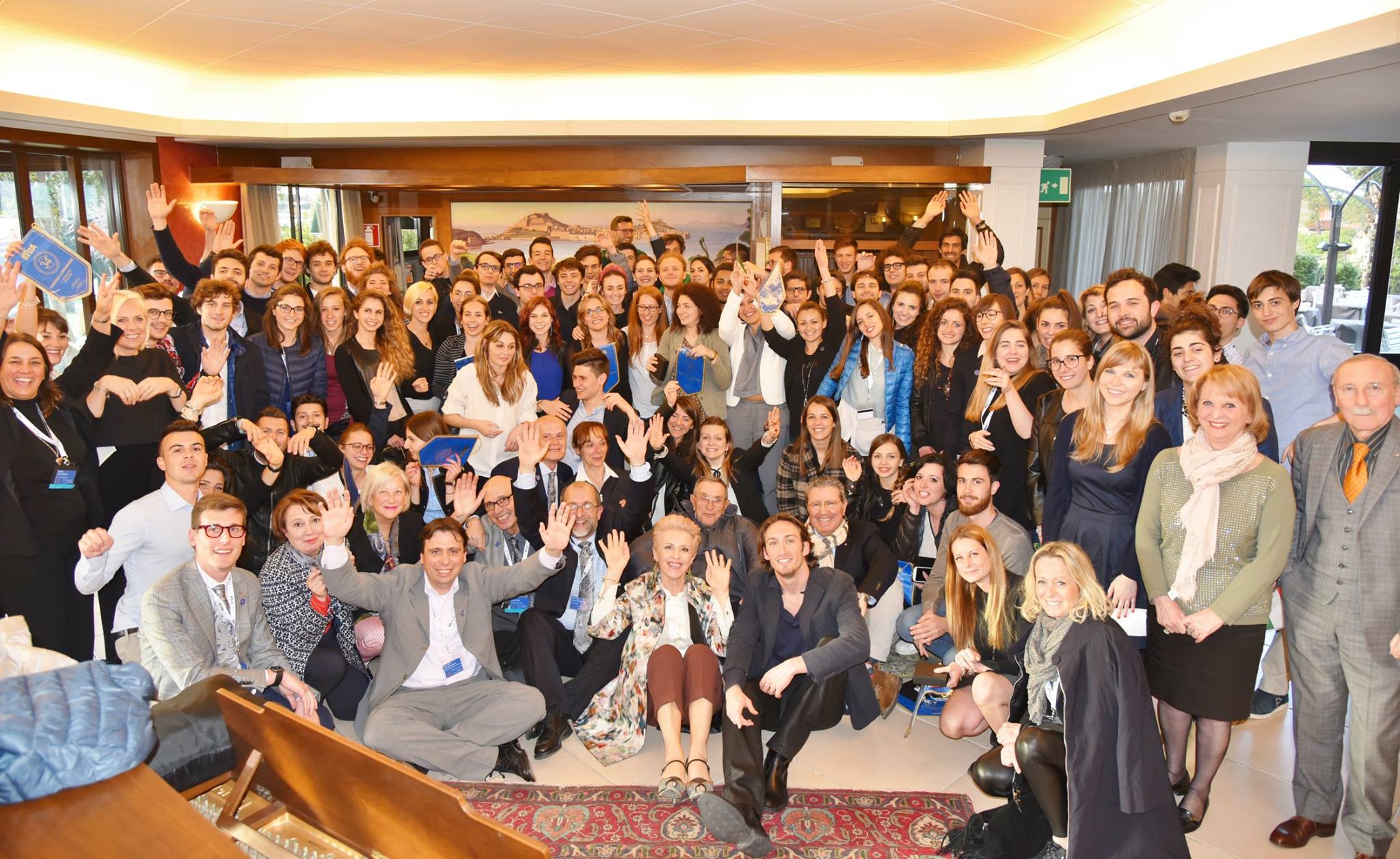 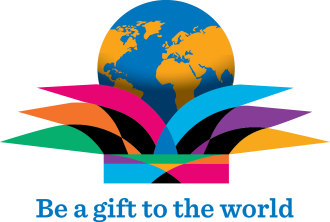 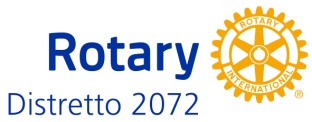 III Congresso Distrettuale
Rimini 18/19 Giugno 2016
Governatore  2015 – 2016  Paolo Pasini
Emilia Romagna – Repubblica di San Marino
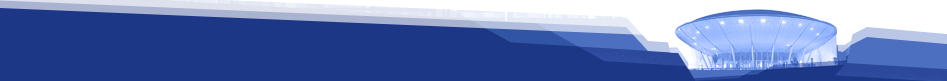 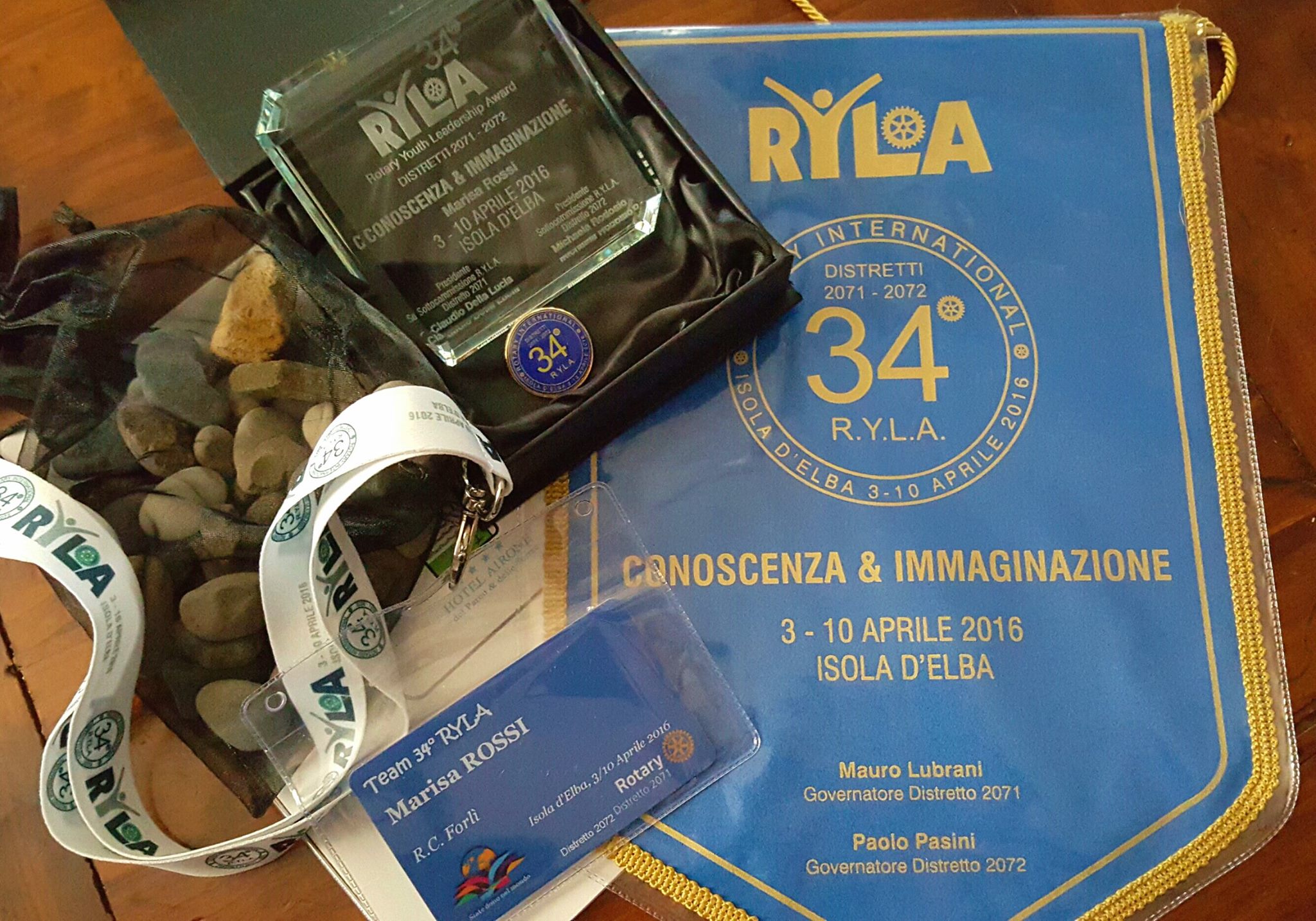 Lo lo
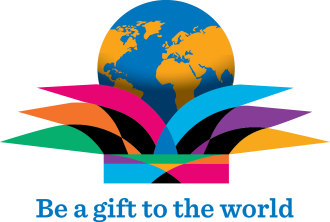 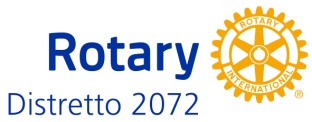 III Congresso Distrettuale
Rimini 18/19 Giugno 2016
Governatore  2015 – 2016  Paolo Pasini
Emilia Romagna – Repubblica di San Marino
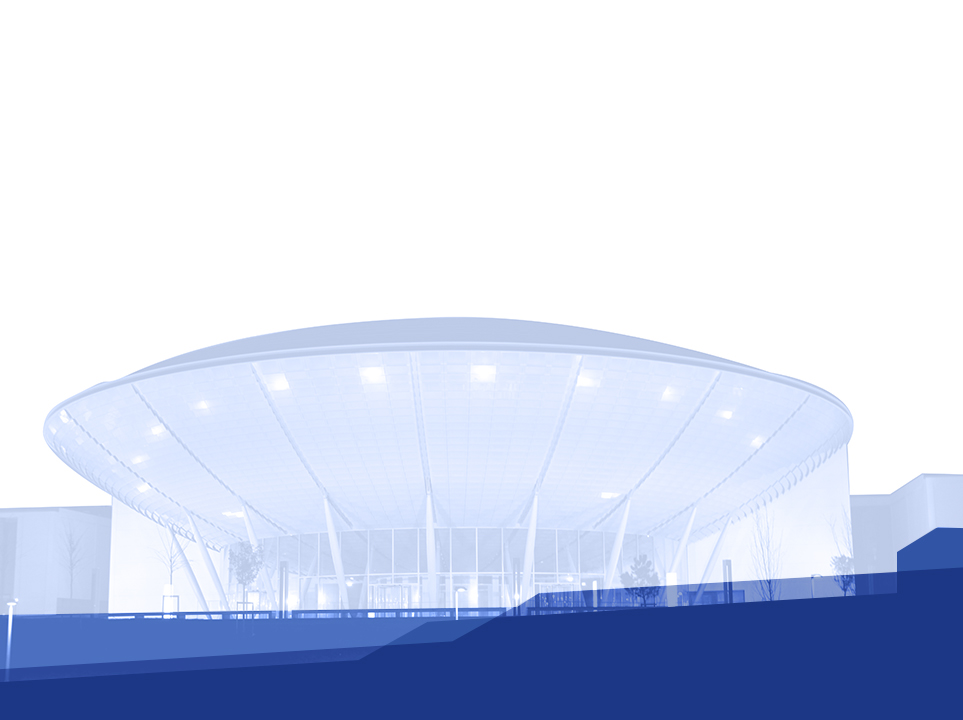 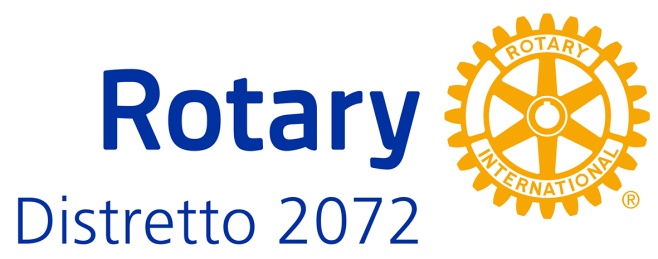 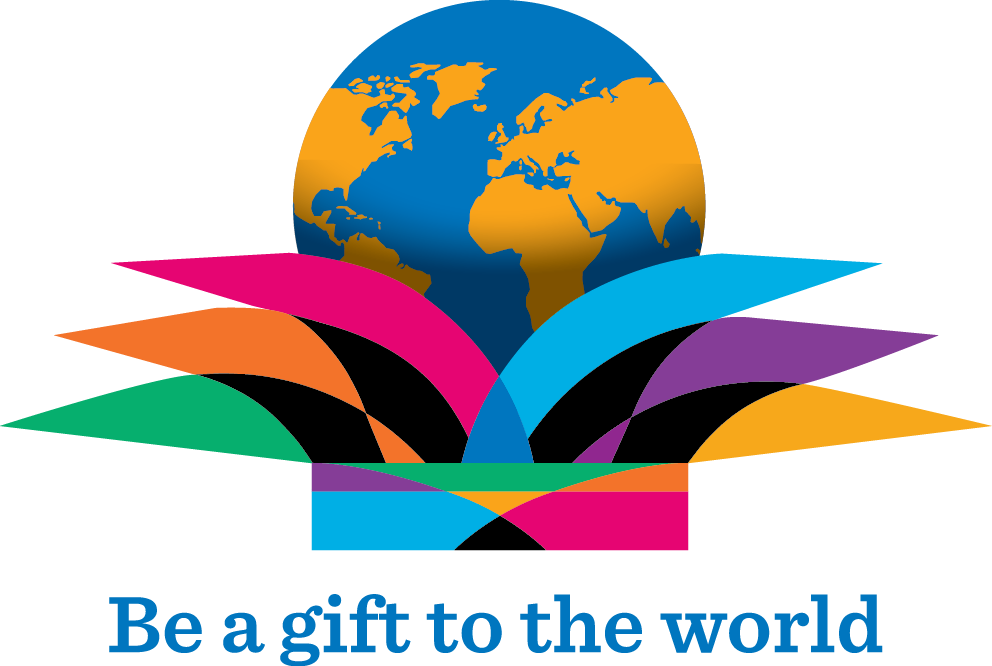 III Congresso Distrettuale
Rimini 18/19 Giugno 2016
Grazie a tutta la commissione !!!
Maria Giovanna Giorgetti
Marisa Rossi
Milena Pescerelli
Alberto Minelli
Bruno Riccardi